Анализ внутренней и внешней политики Н.С. Хрущёва и её последствия для России
Выполнил: Бударин Даниил, ученик 9-2 класса «МАОУ ОЦ№5 г. Челябинска»
Доклад Н.С. Хрущёва«О культе личности последствиях»
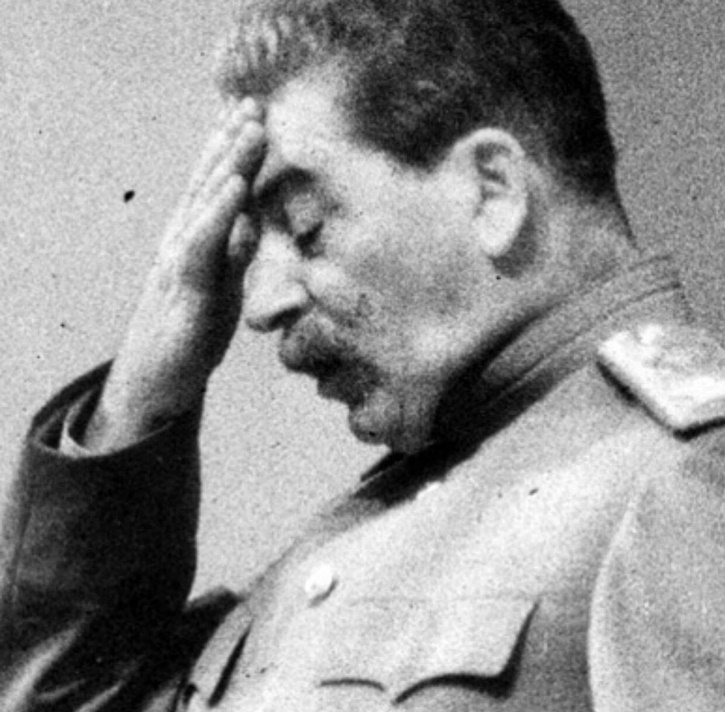 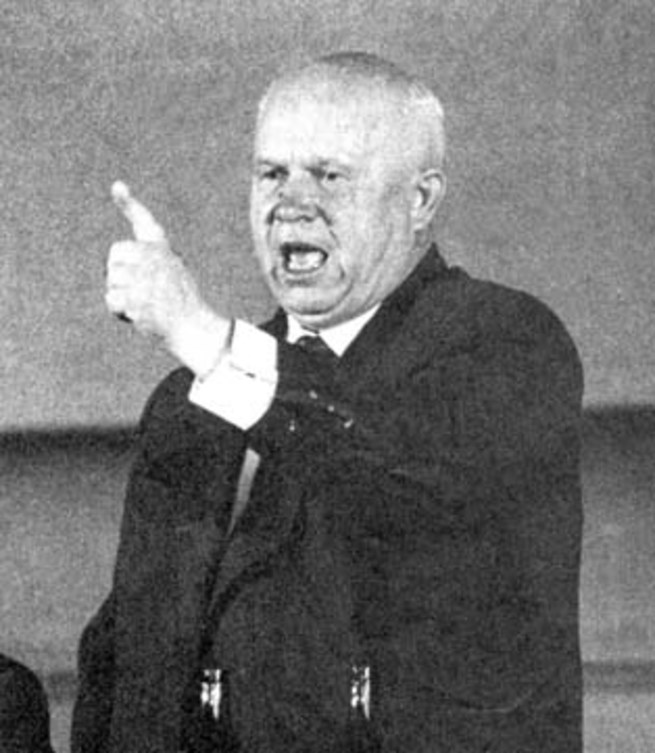 Преобразования «Хрущёвской оттепели»
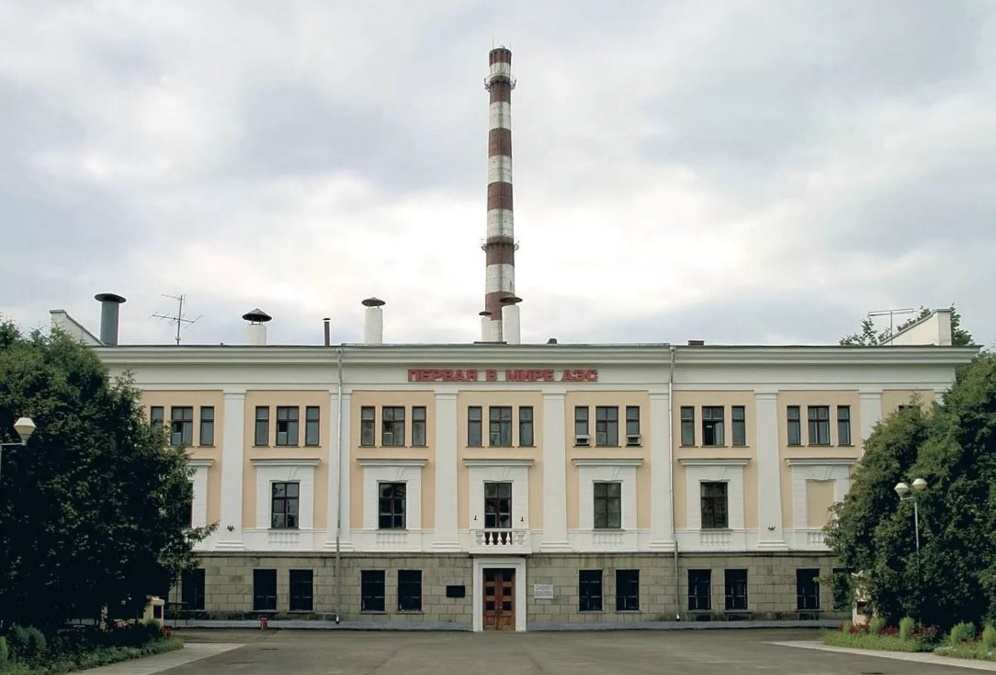 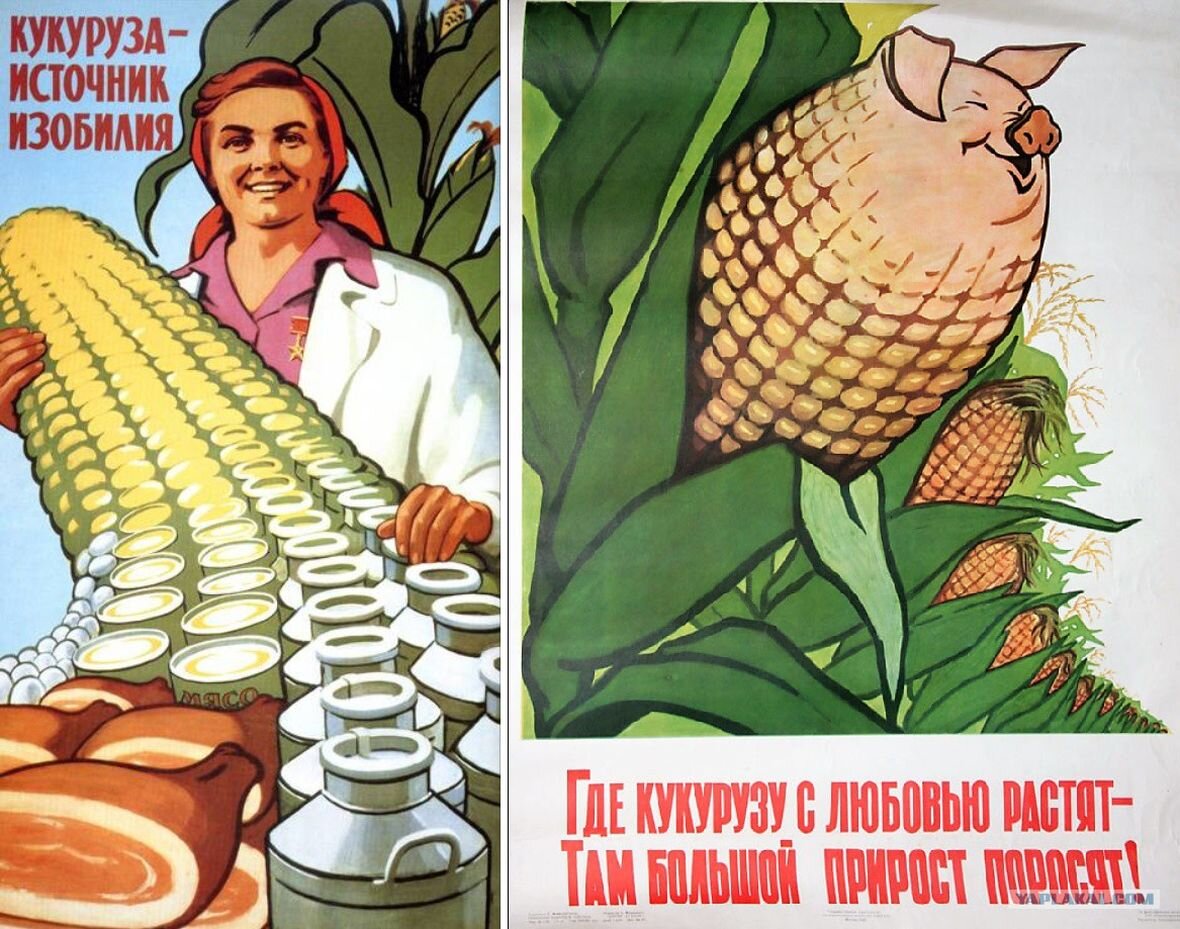 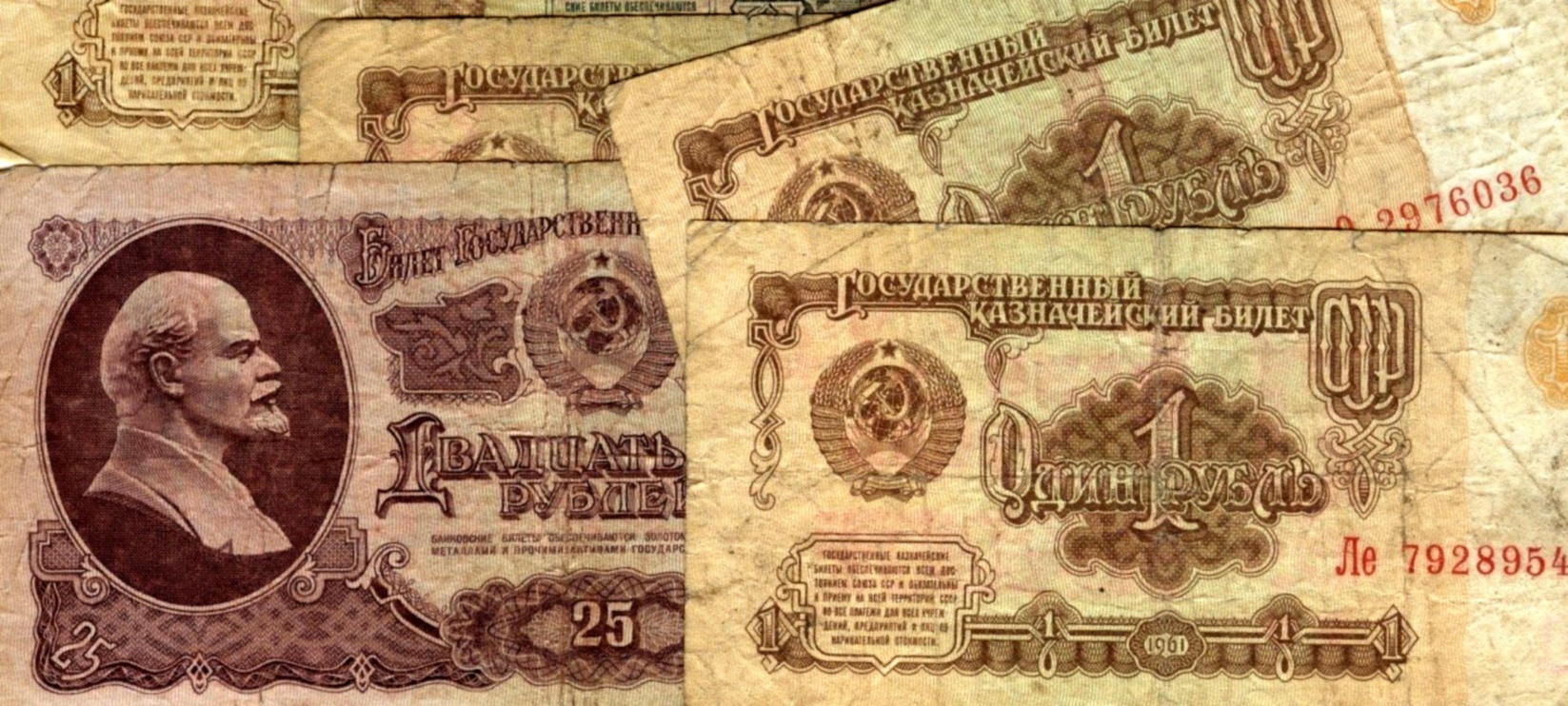 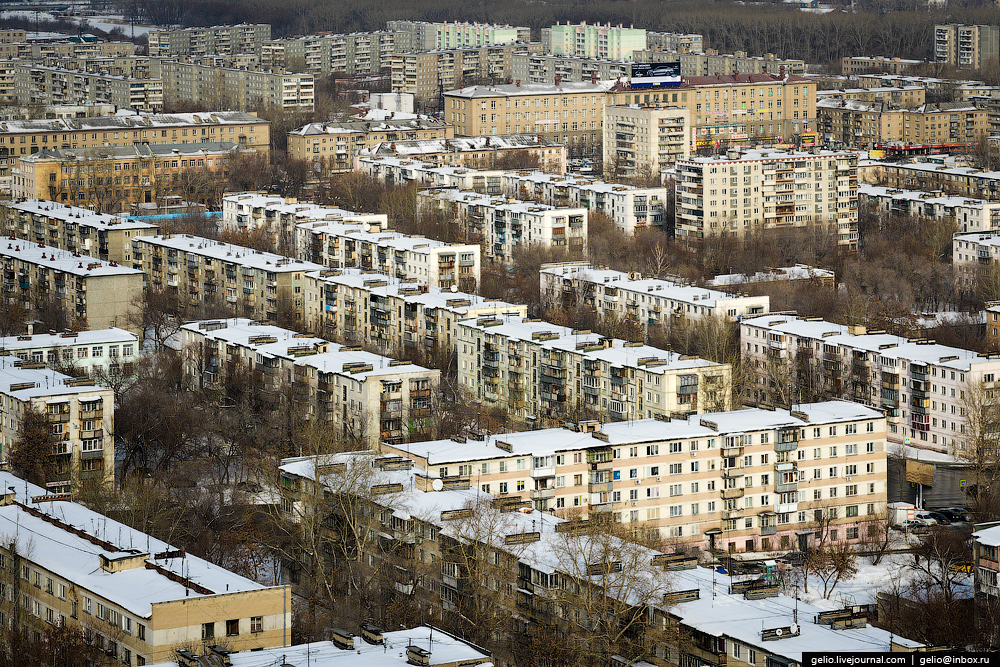 Итоги Хрущёвских реформ
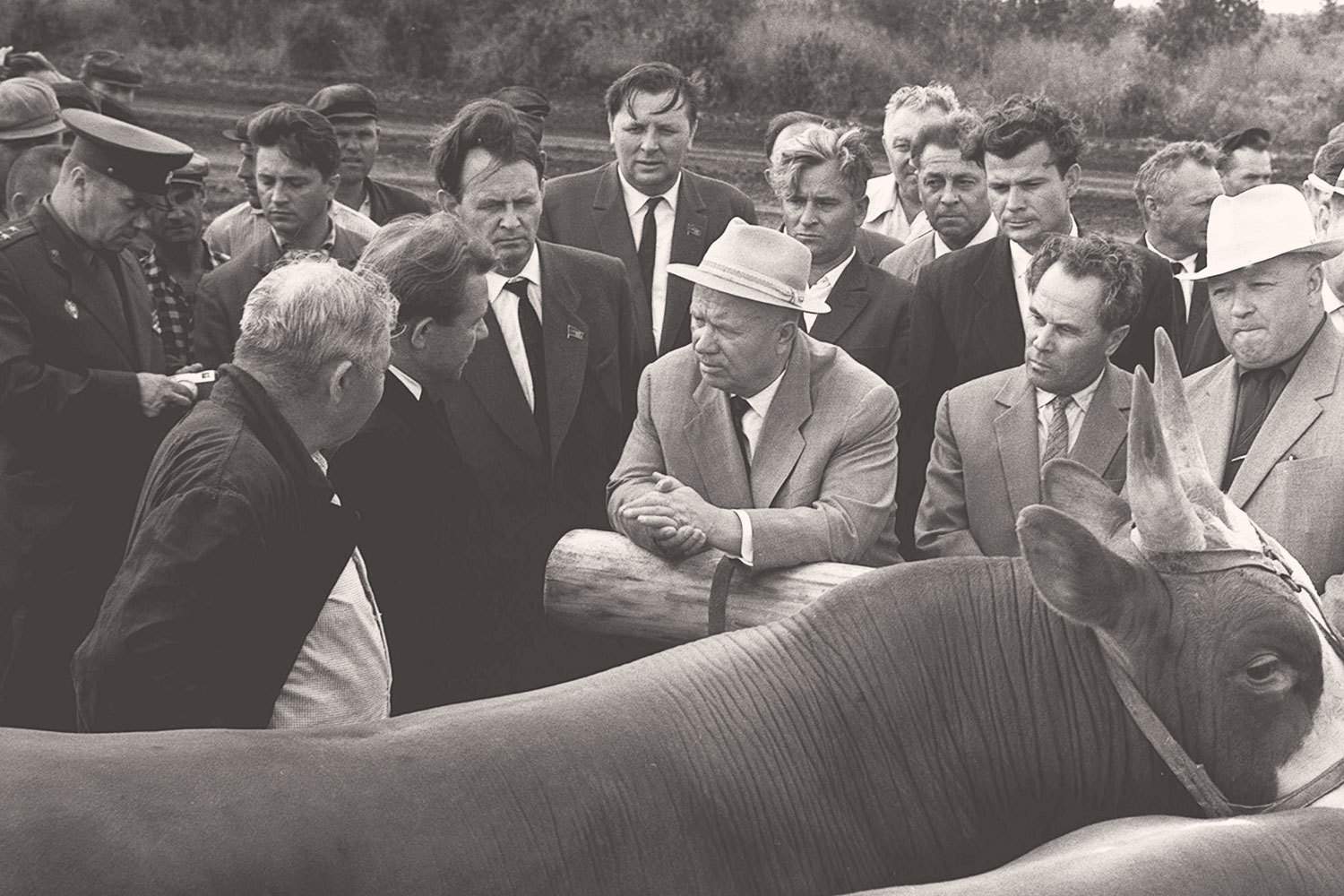 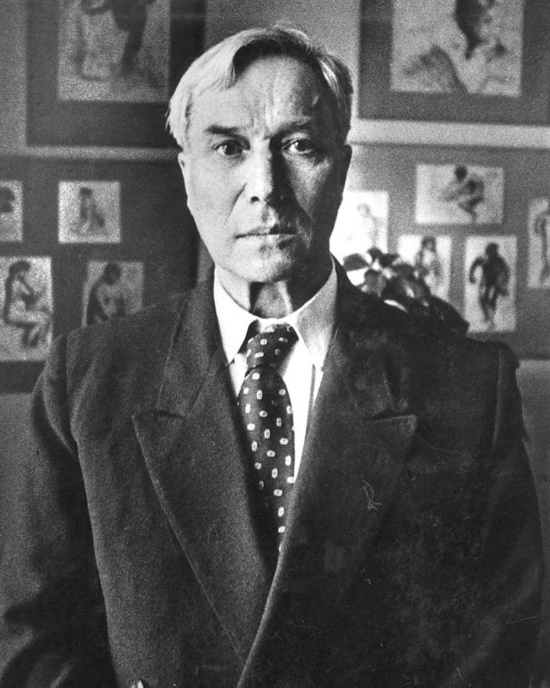 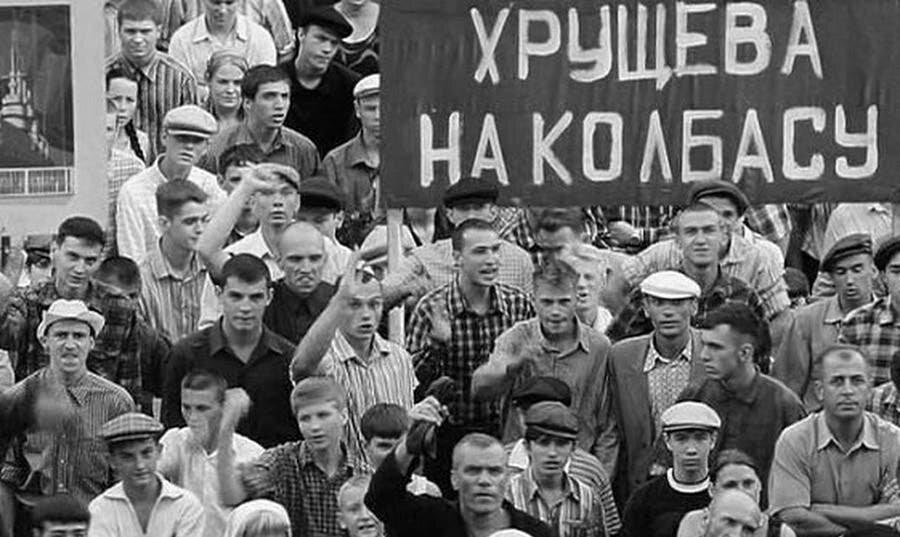 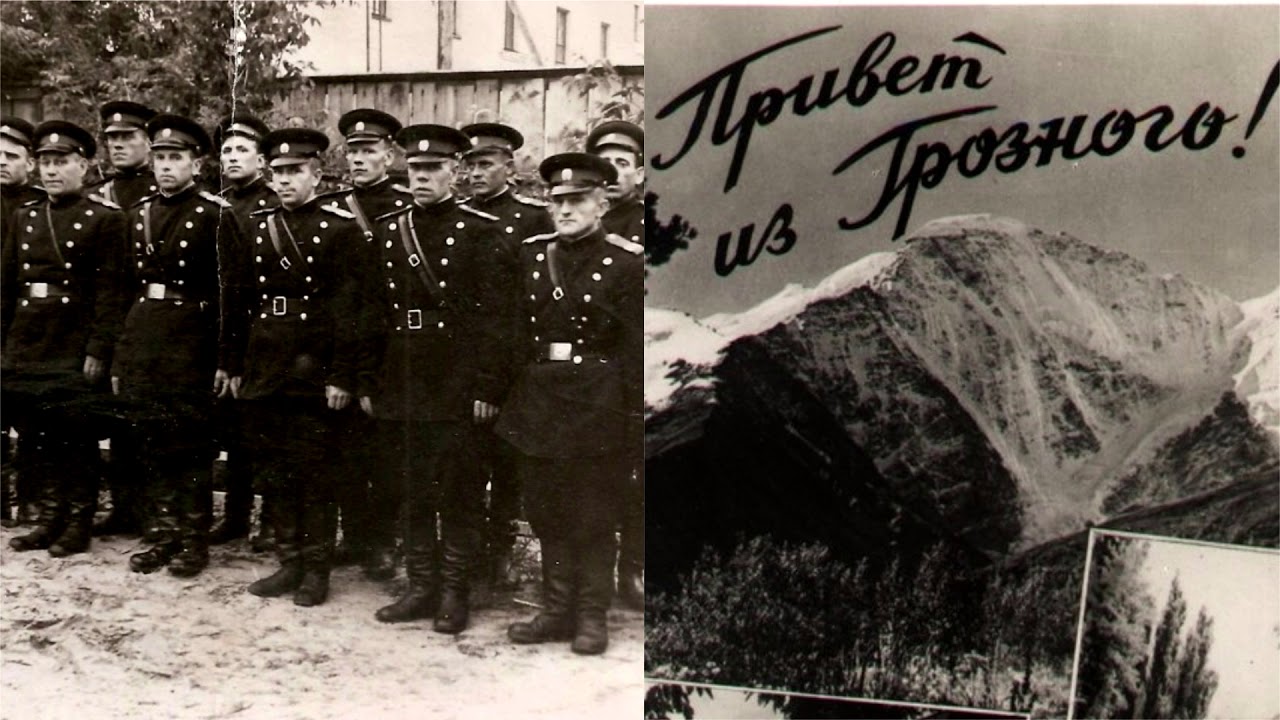 Внешняя политика Н.С. Хрущёва
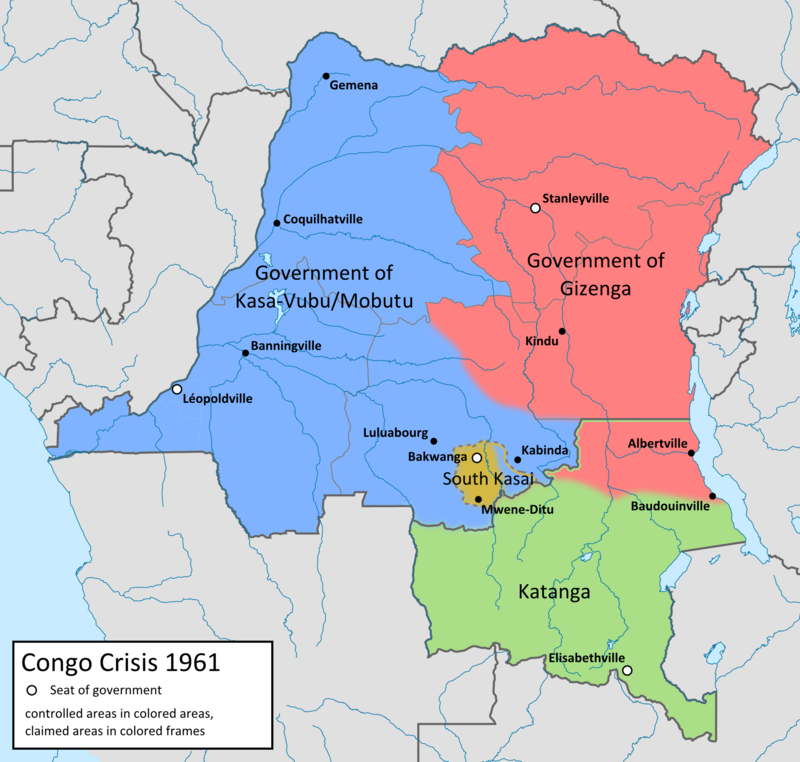 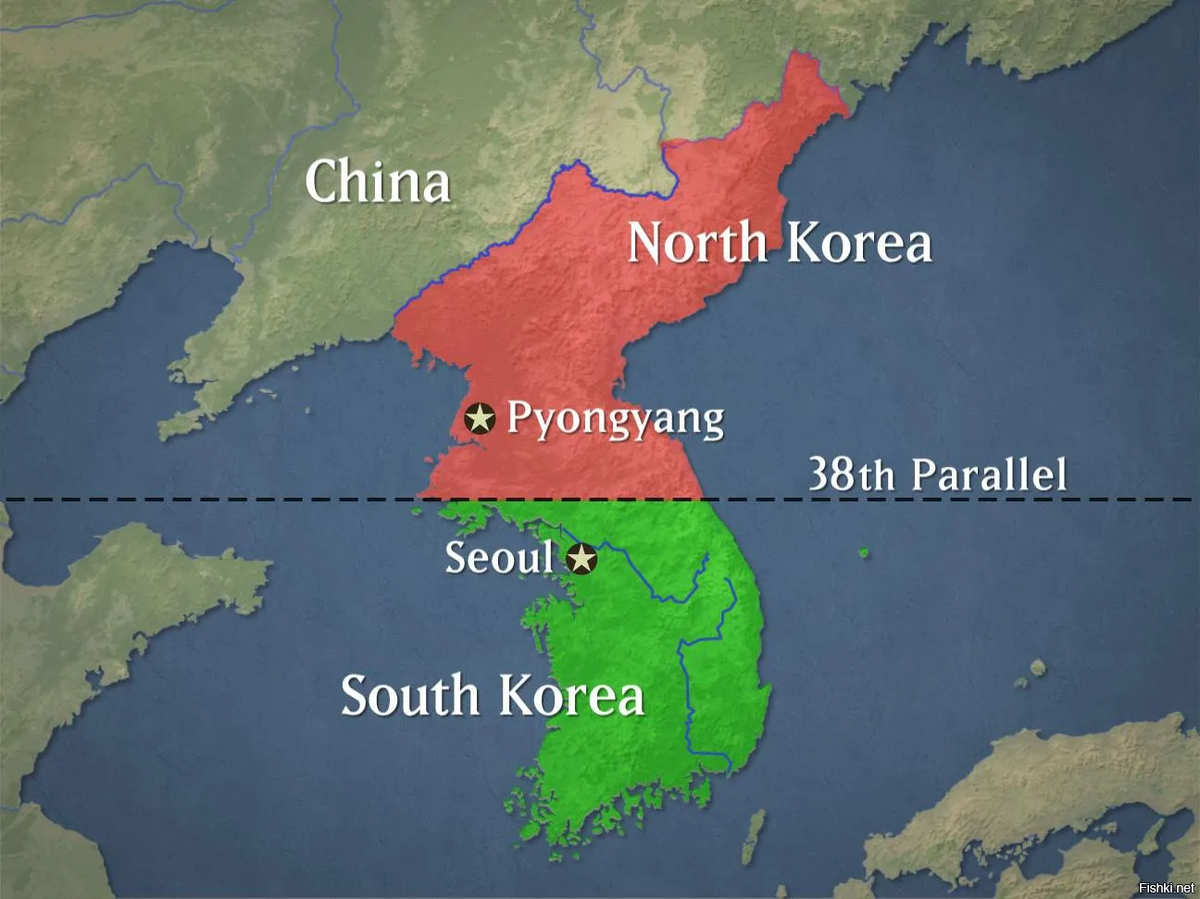 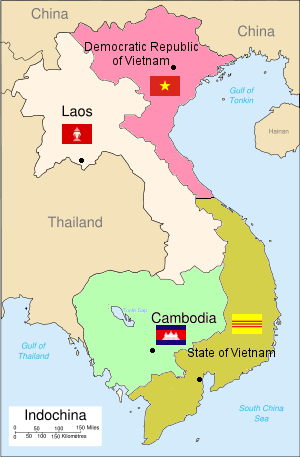 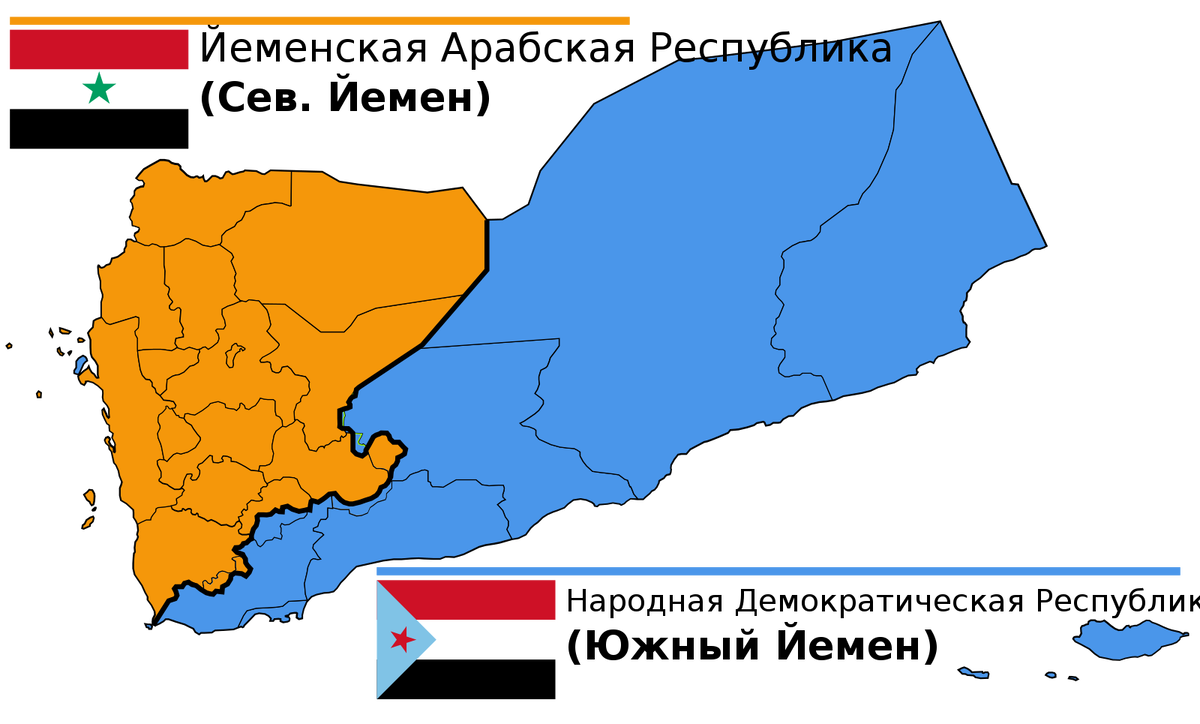 Карибский кризис
Эпоха деколонизации
Национальная политика «Хрущёвской оттепели»
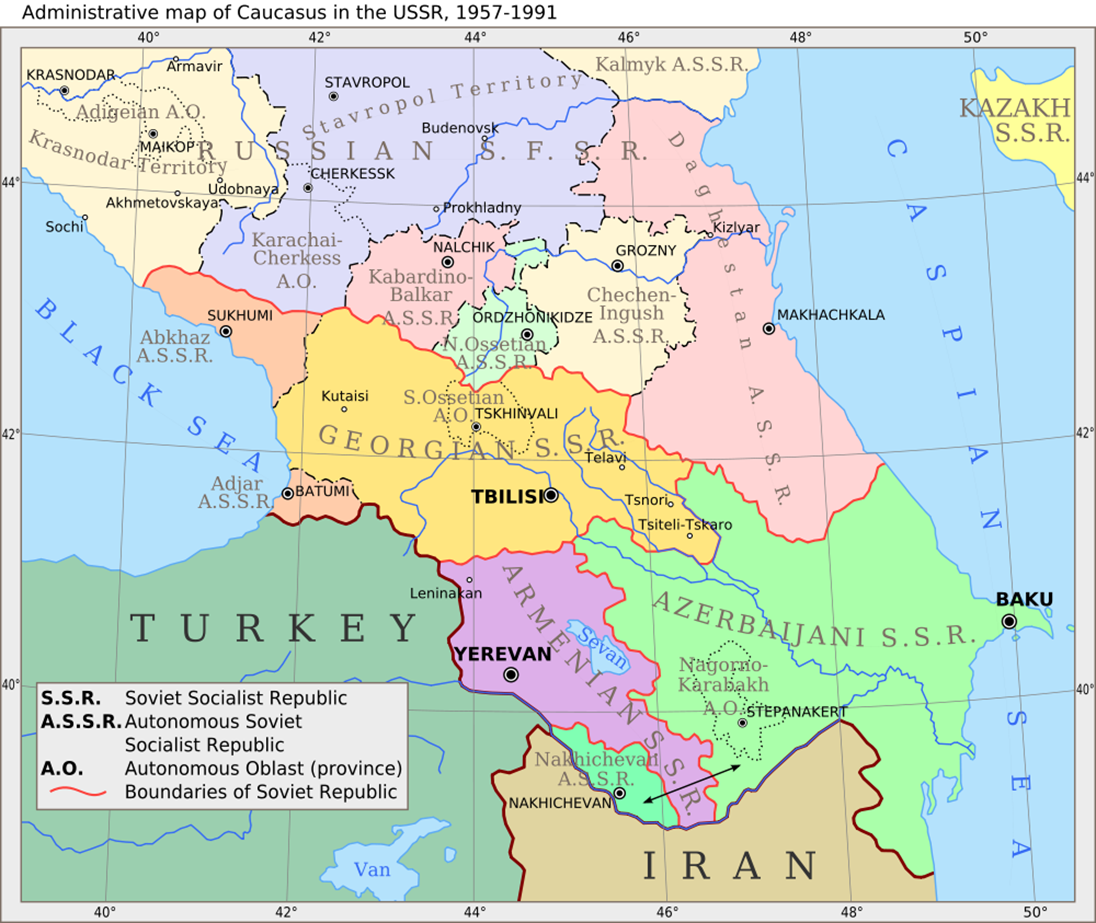 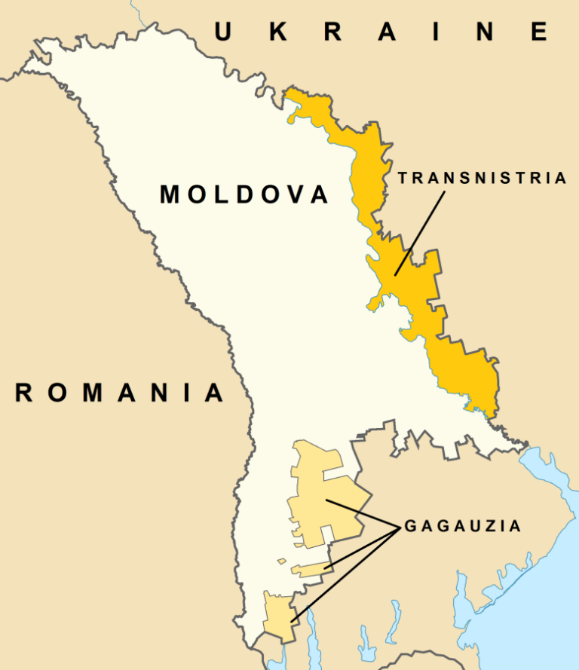 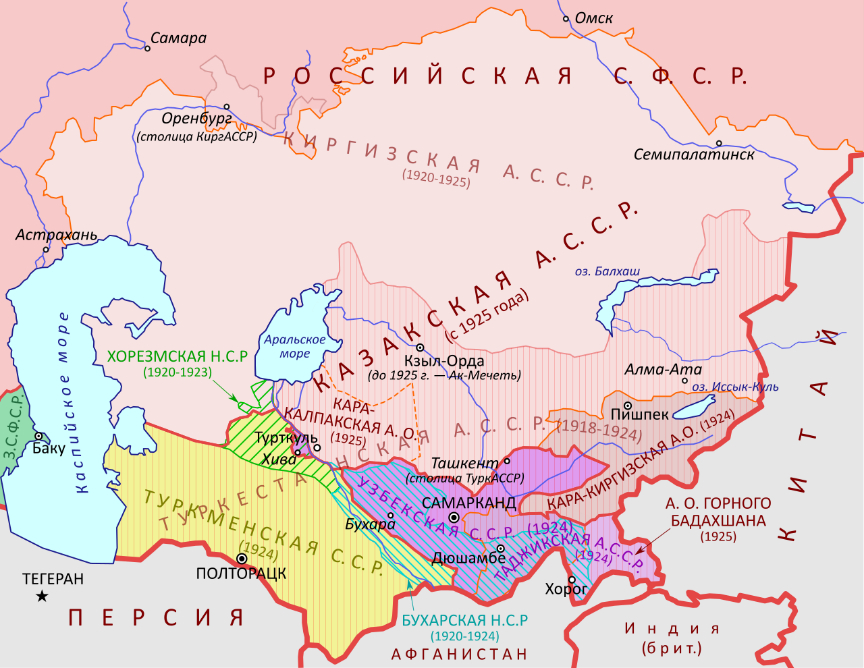 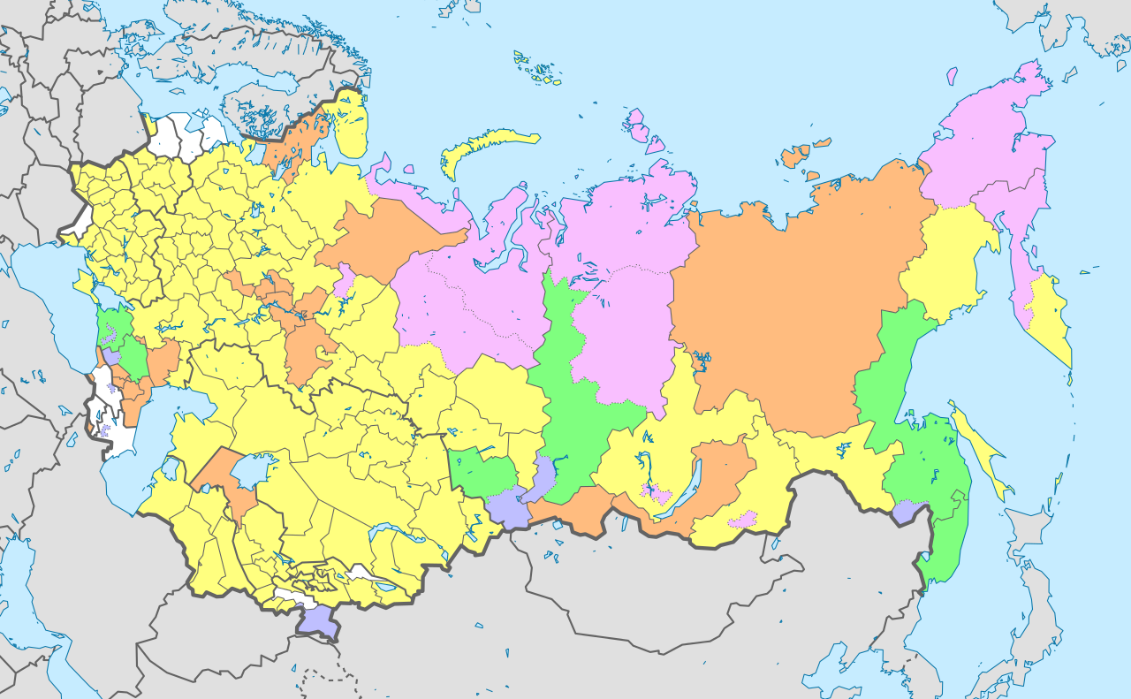 Последствия внутренней политикиН.С. Хрущёва
Последствия внешней политикиН.С. Хрущёва